Dauer des AK-Nachweises nach SARS-CoV-2 Infektion
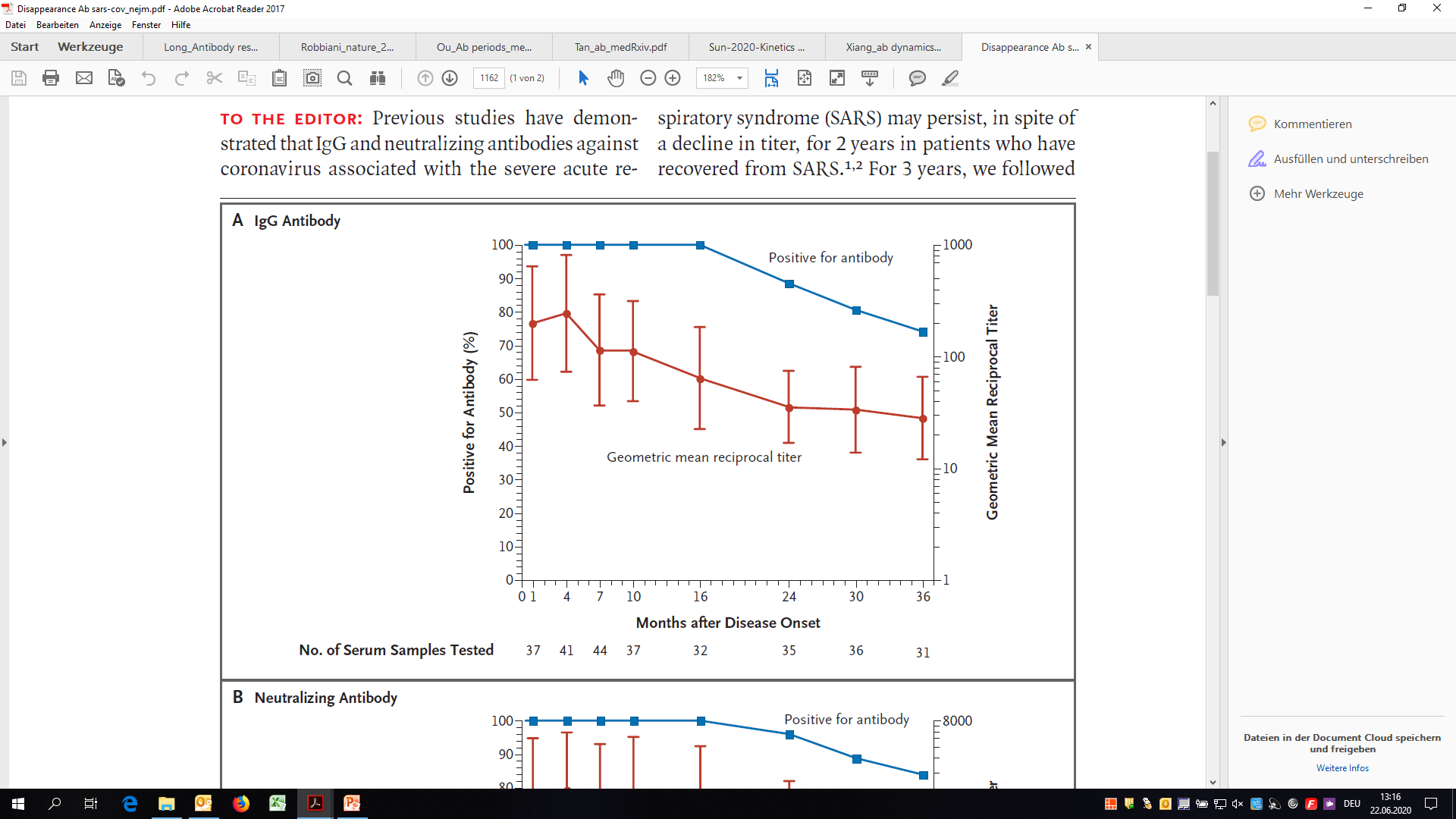 Ak-Verlauf nach SARS-CoV Infektion
56 Personen; SARS-CoV IgG: Peak 4 Monate nach Infektion
IgG/neutr. AK nicht mehr nachweisbar: 30 Monate nach Inf.: 19%/11%;    36 Monate nach Inf.: 26%/16%
Cao et al., Disappearance of Antibodies to SARS-Associated Coronavirus after Recovery. NEJM 2007; 357:11
Longitudinaler Ak (N/S)-Verlauf von 11 ITS und 27 non-ITS Patient*innen (P.)
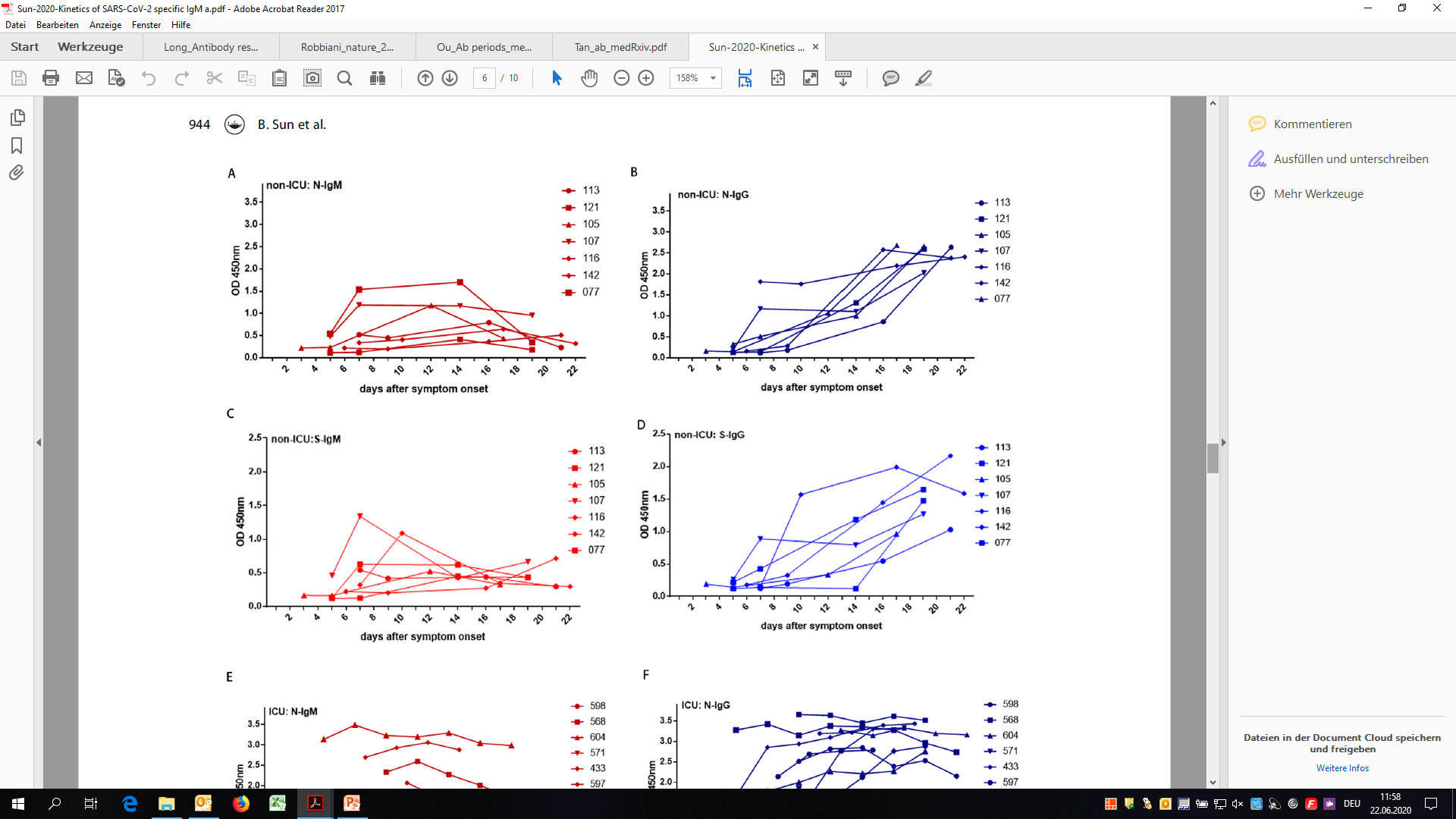 IgM- und IgG-Kinetik bei 7 non-ITS Patient*innen
Sun et al., Kinetics of SARS-CoV-2 specific IgM and IgG responses in COVID-19 patients. Emerging Microbes & Infections 2020; https://doi.org/10.1080/22221751.2020.1762515
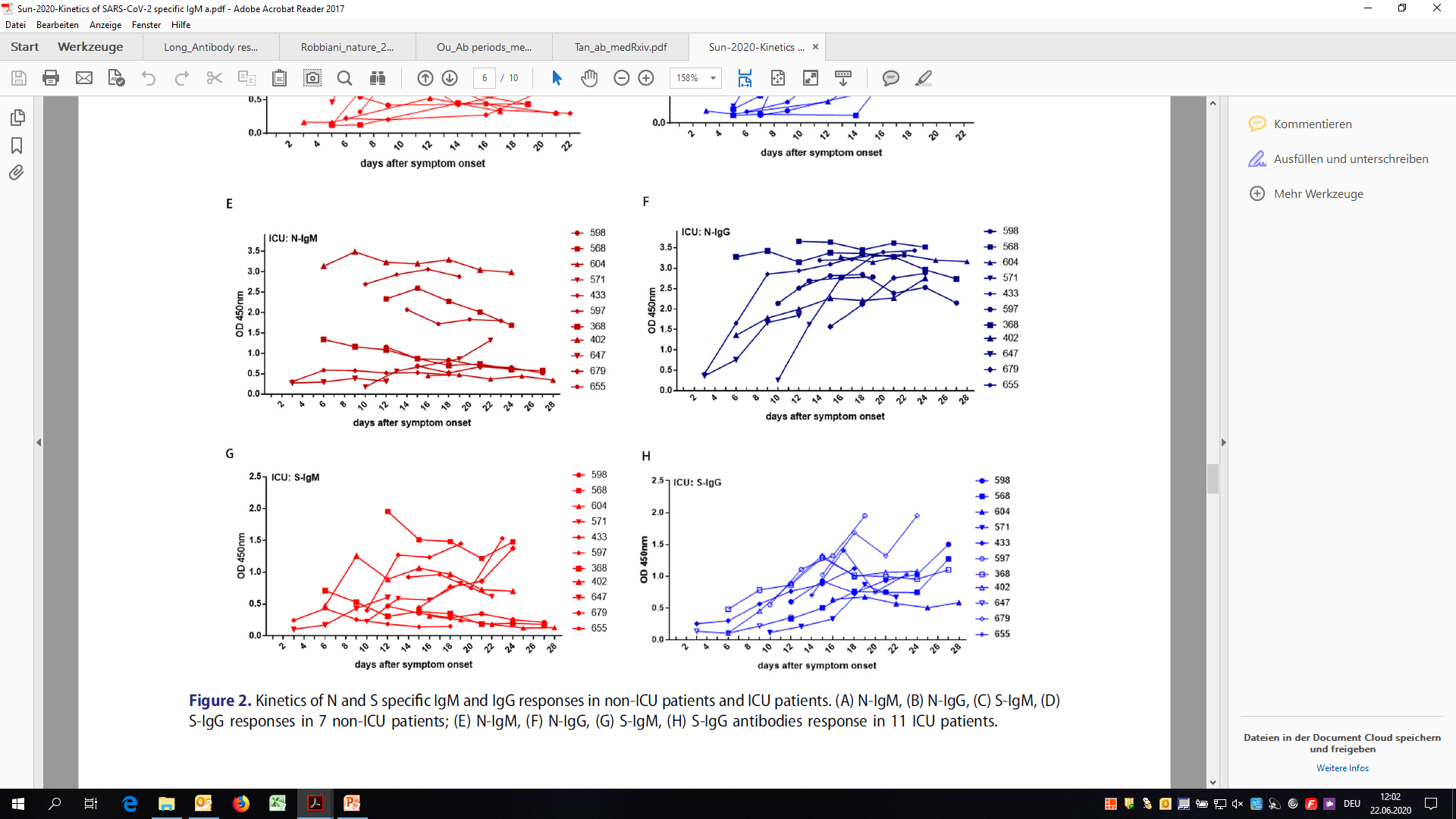 IgM- und IgG-Kinetik bei 11 ITS Patient*innen
Non-ITS P. produzieren eher S-IgG Ak, ITS P. eher N-IgG Ak
S-IgG signifikant höher bei non-ITS P. in der 3. Woche
N-IgG signifikant höher bei ITS P.
Sun et al., Kinetics of SARS-CoV-2 specific IgM and IgG responses in COVID-19 patients. Emerging Microbes & Infections 2020; https://doi.org/10.1080/22221751.2020.1762515
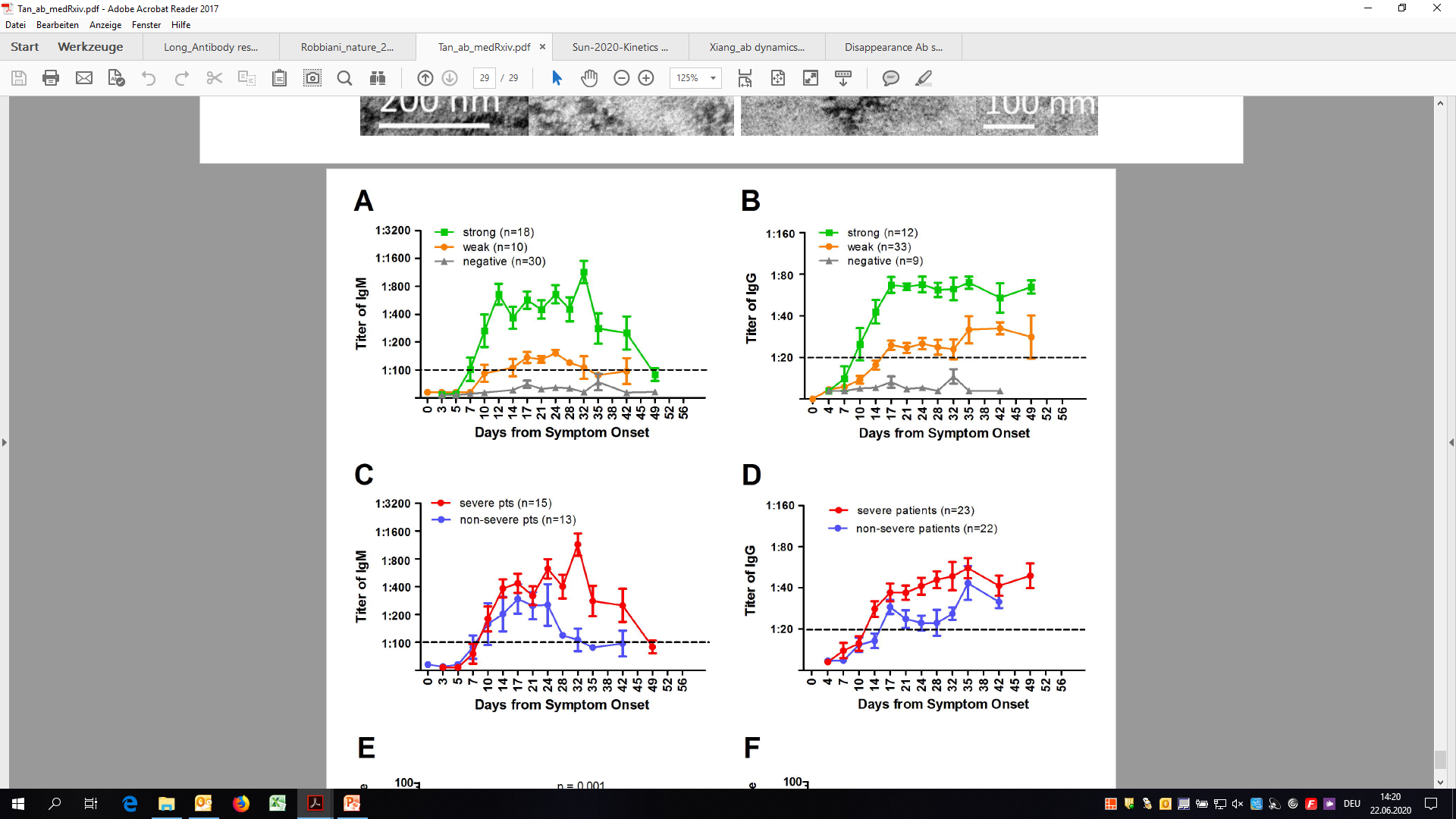 IgM/IgG-Kinetik anhand 342 Proben von 65 COVID-19 Patient*innen
3 Ak-Antwort-Typen (IgM/IgG): stark (31%/22%), schwach (17%/61%), ohne (52%/17%)
Frühere Ak-Antwort und höhere Titer korrelieren mit der Schwere der Erkrankung
Personen mit schwacher Ak (N)-Antwort eliminieren das Virus besser als solche mit starker Antwort
Tan et al., Viral Kinetics and Antibody Responses in Patients with COVID-19. medRxiv, https://doi.org/10.1101/2020.03.24.20042382
Lynch et al., Magnitude and kinetics of anti-SARS-CoV-2 antibody responses and their relationship to disease severity. medRxiv; doi: https://doi.org/10.1101/2020.06.03.20121525
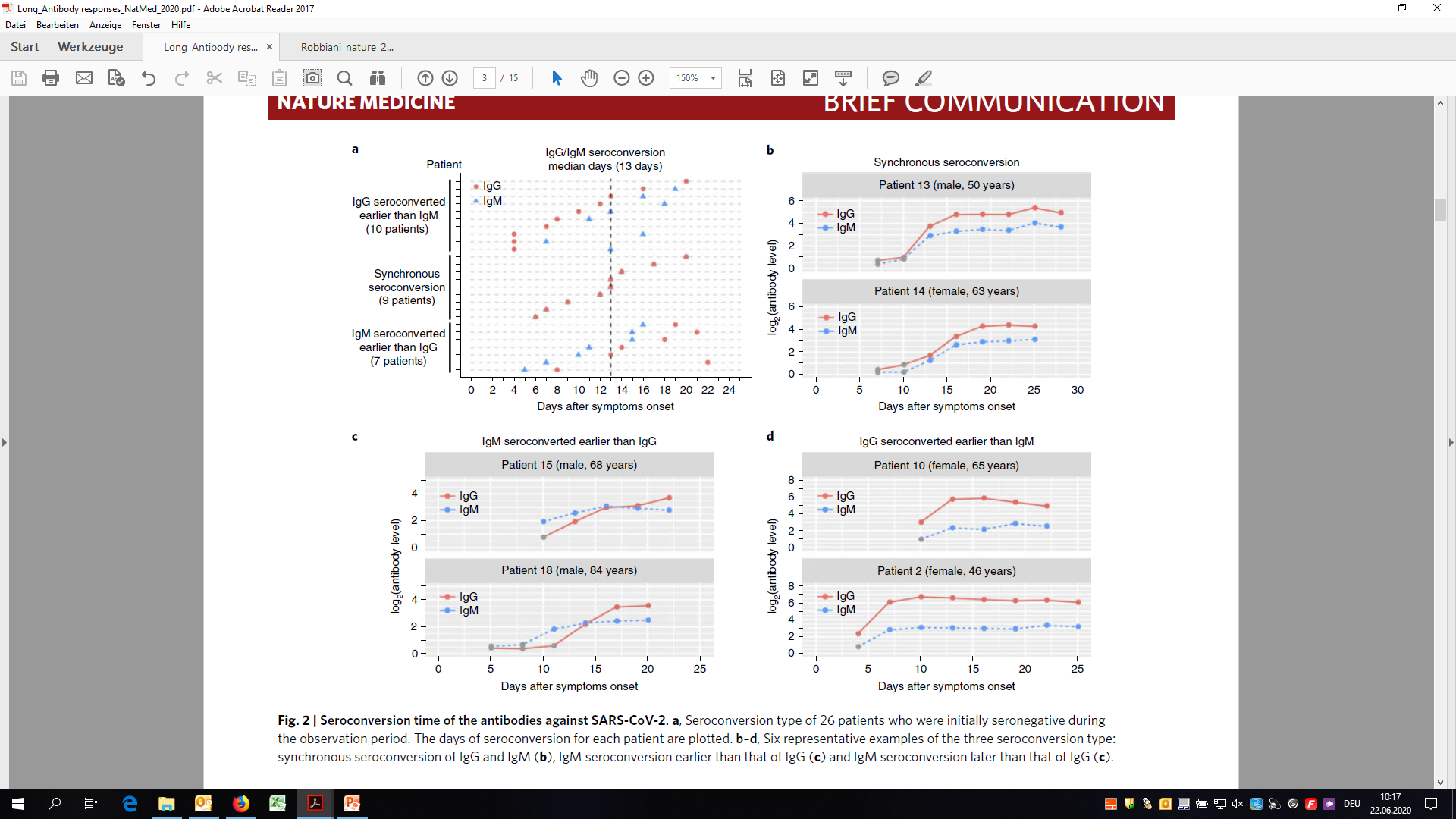 26 COVID-19 Patient*innen
164 enge Kontakte, 148 RT-PCR negativ und asymptomatisch, davon 7 mit positivem IgG- und/oder IgM-Nachweis
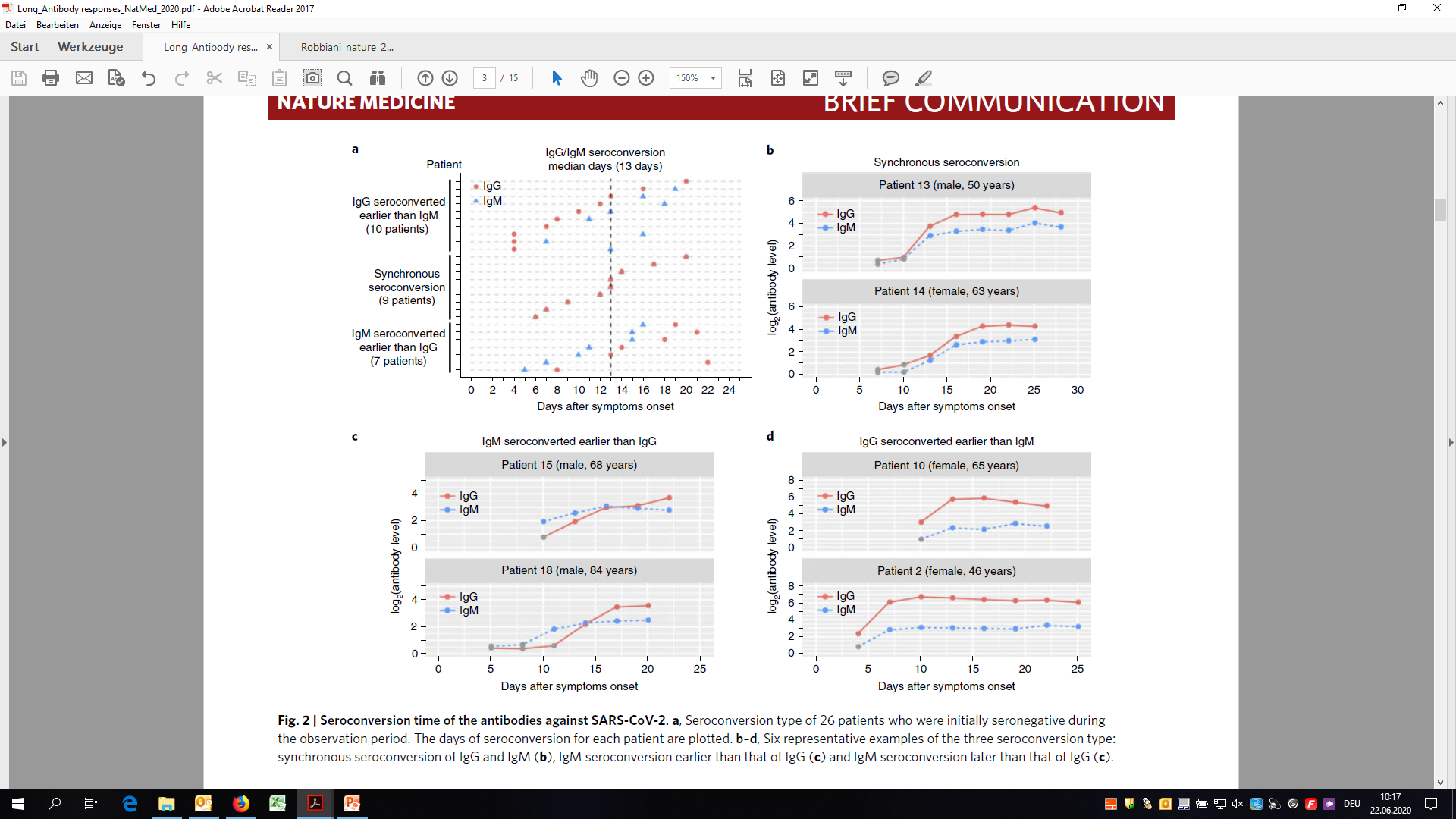 Ak-Verläufe bei b) synchroner, c) 1. IgM 2. IgG und d) 1. IgG 2. IgM Serokonversion
Long et al., Antibody responses to SARS-CoV-2 in patients with COVID-19. Nat Med 2020, https://doi.org/10.1038/s41591-020-0897-1
Abb. e oben: IgG positiv 3-4 Wochen nach Symptombeginn: Asymptomatische 30/37 (81%), Symptomatische 31/37 (84%); IgG Level höher bei Symptomatischen
Abb. c: Abfall IgG: Asymptomatische 28/30 (93%), Symptomatische 30/31 (97%)
Abb. d: Abfall neutral. Ak: Asymptomatische 30/37 (81%), Symptomatische 23/37 (62%)
Abb. e unten: IgG negativ: Asymptomatische 12/30 (40%), Symptomatische 4/31 (13%)
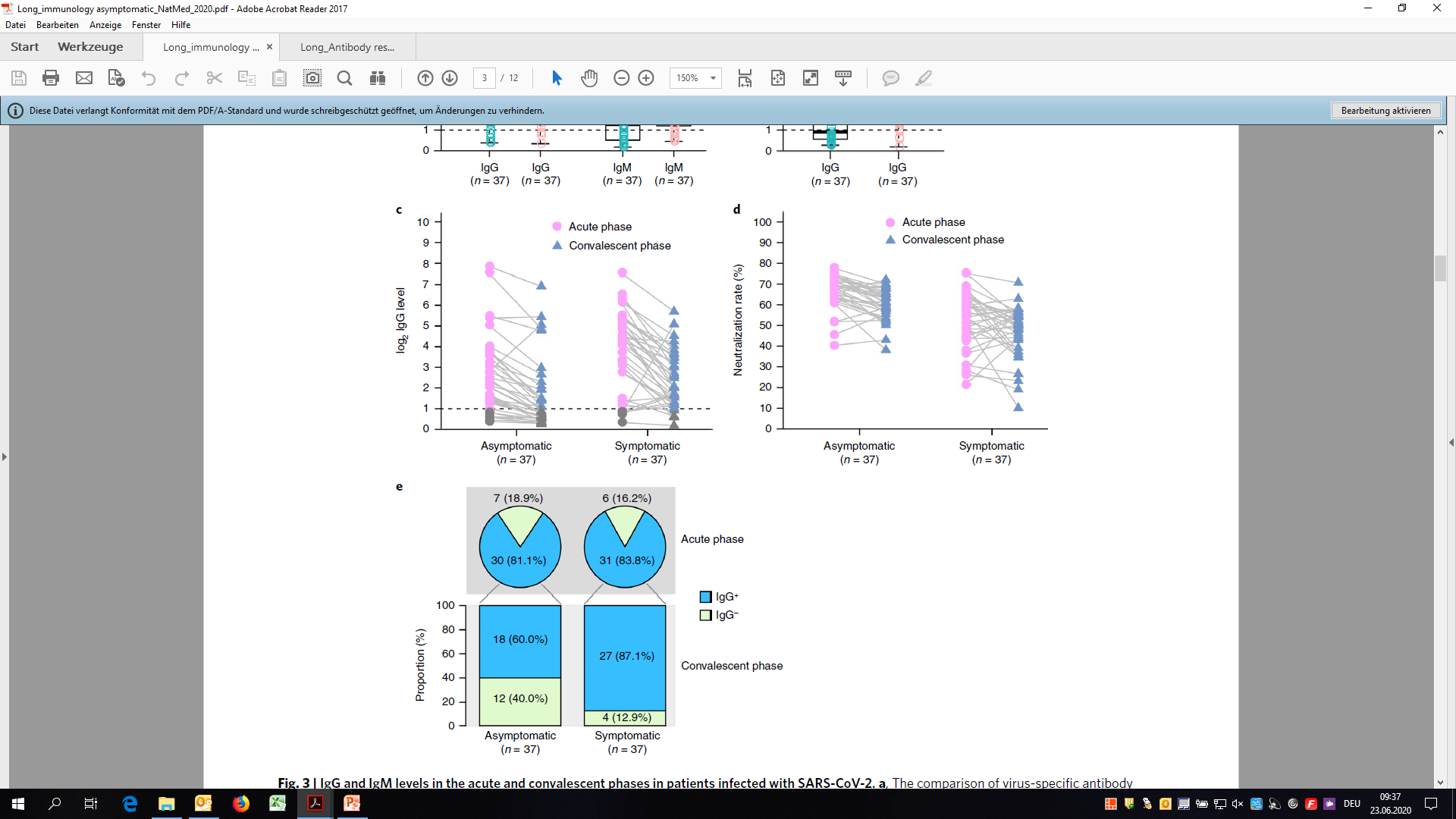 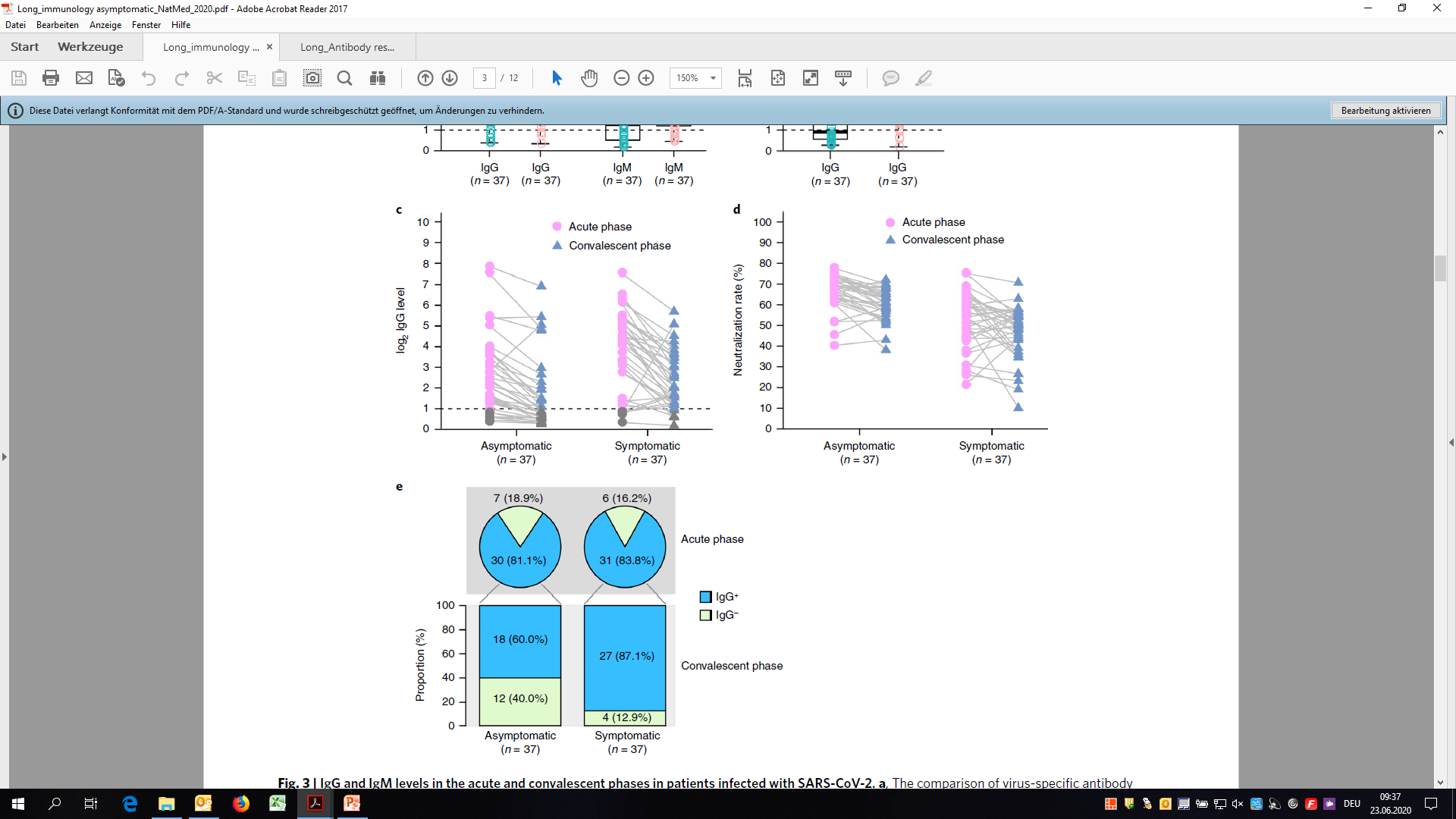 IgG-Veränderungen in der akuten und rekonvaleszenten (8 Wochen nach Entlassung) Phase
Long et al., Clinical and immunological assessment of asymptomatic SARS-CoV-2 infections. Nat Med 2020, https://doi.org/10.1038/s41591-020-0965-6
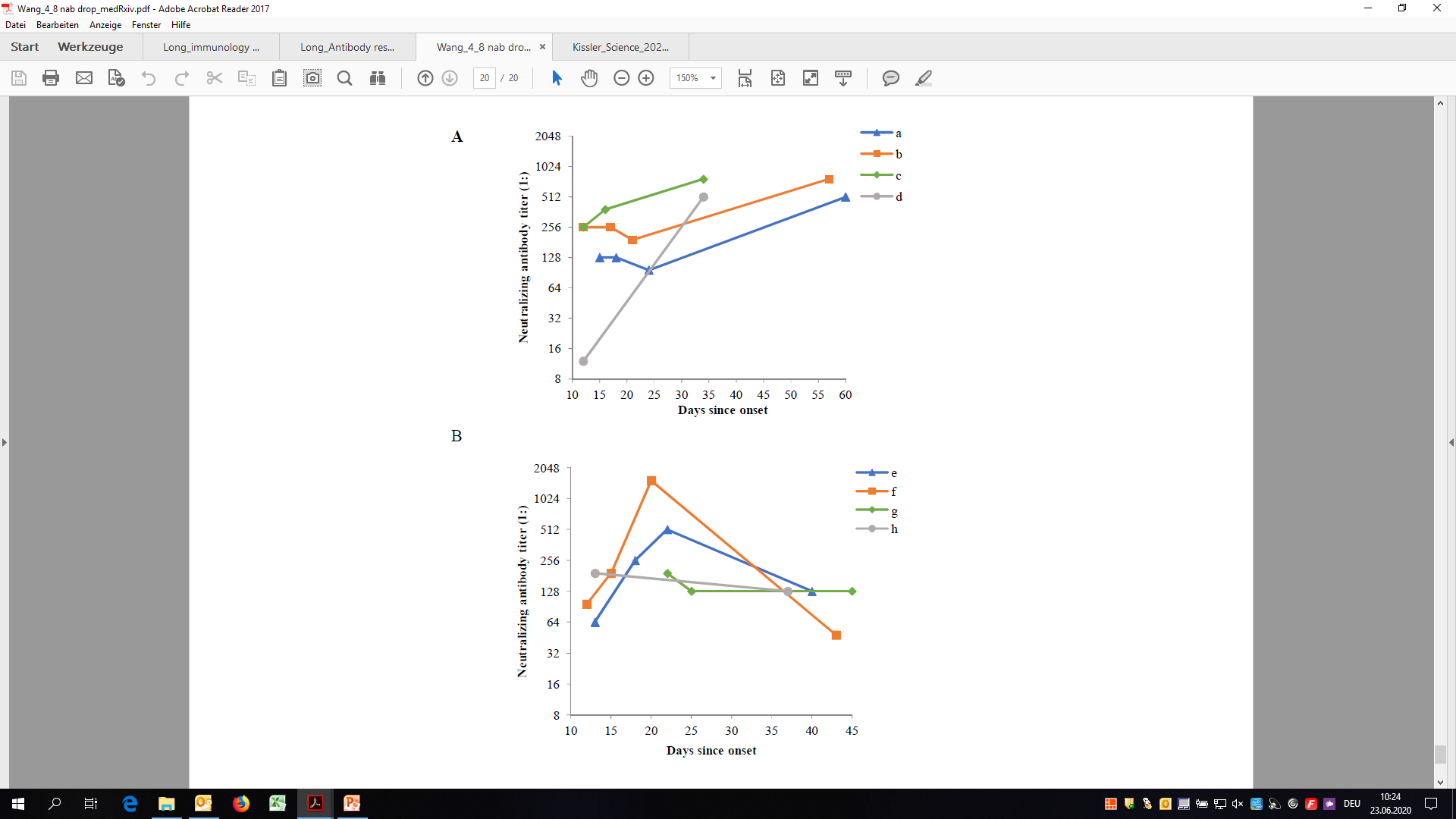 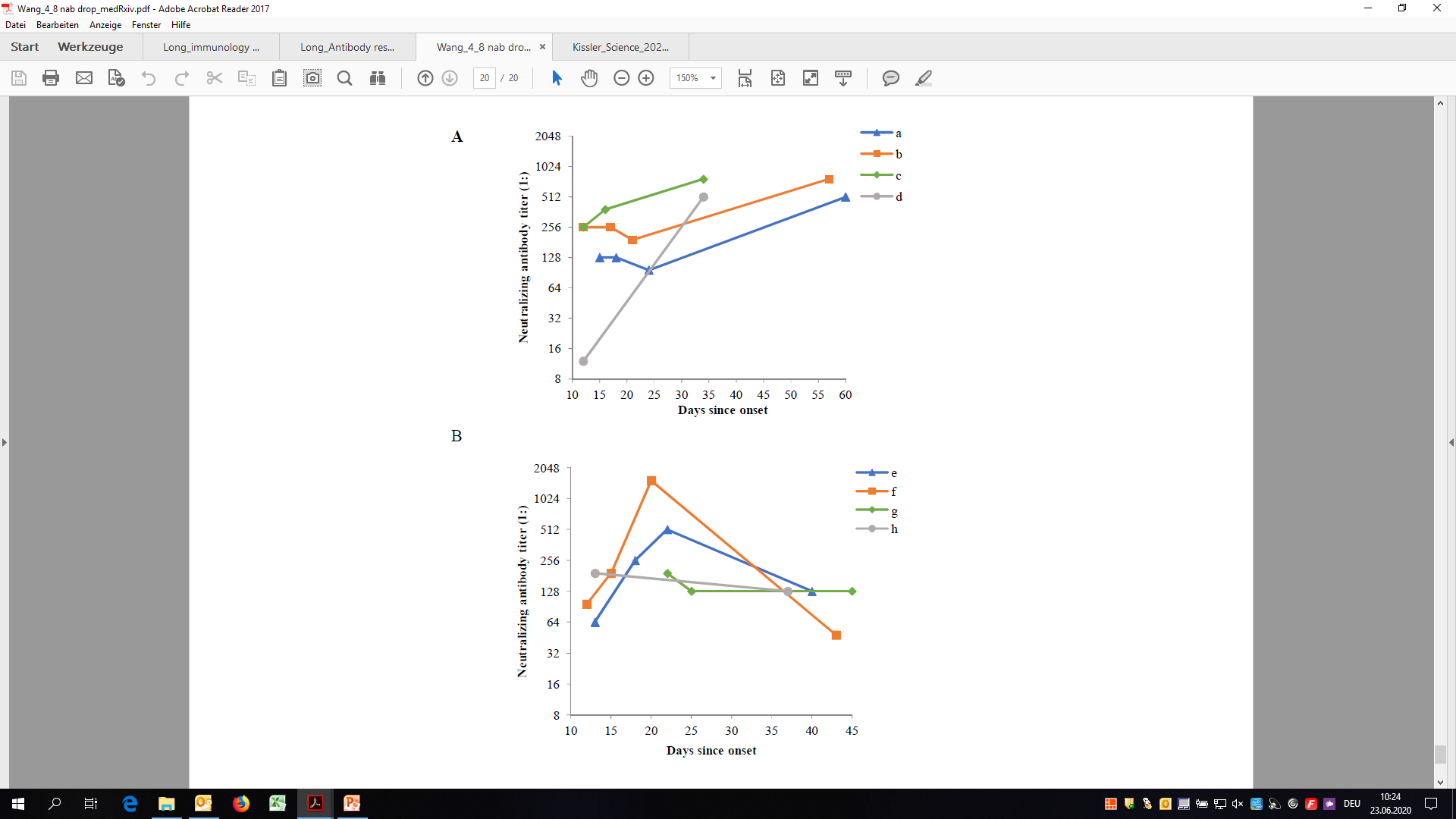 Zunahme (a) bzw. Abfall (b) neutralisierender Ak
Wang et al., Neutralizing Antibodies Responses to SARS-CoV-2 in COVID-19 Inpatients and convalescent Patients. medRxiv doi: https://doi.org/10.1101/2020.04.15.20065623